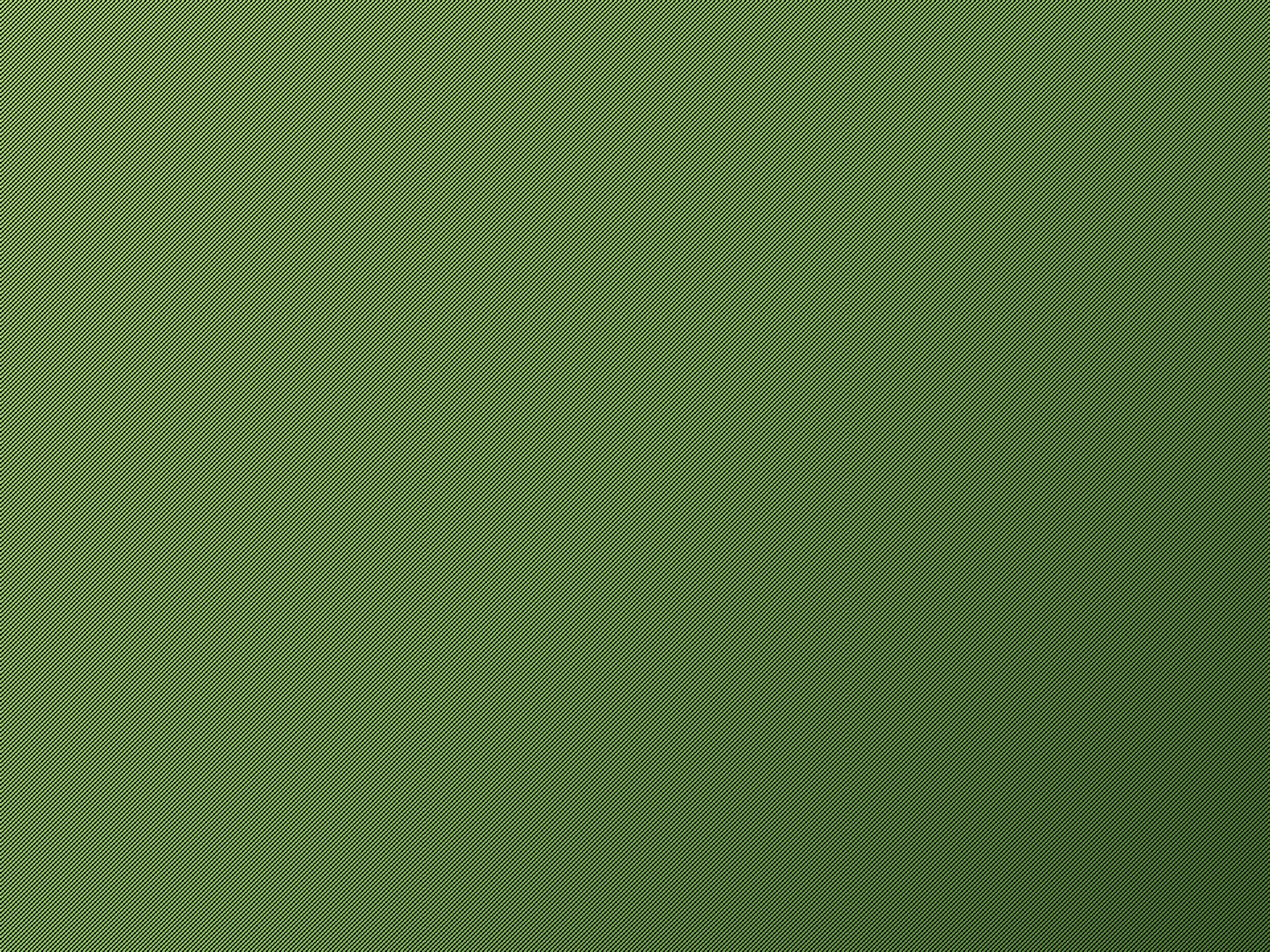 Соціальна	робота з  громадськими  об’єднаннями
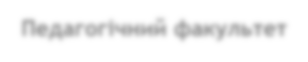 Педагогічний факультет
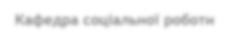 Кафедра соціальної роботи
Спеціальність 232 Соціальне забезпечення
Освітня програма “Соціальне забезпечення”
Перший  (бакалаврський)  рівень вищої  освіти
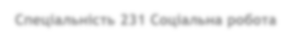 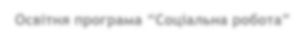 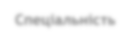 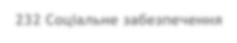 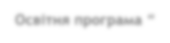 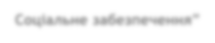 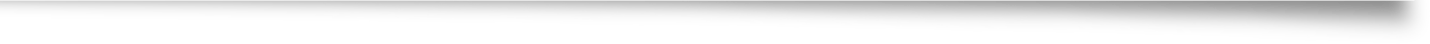 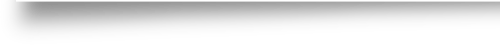 Викладач
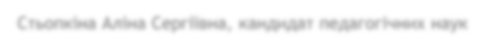 Стьопкіна Аліна Сергіївна, кандидат педагогічних наук

Профайл викладача :
http://www.slavdpu.dn.ua/index.php/kafedra-sotsialnoi-
pedahohyky-ta-sotsialnoi-roboty/sklad-kafedri
E-mail	викладача : brusal@ukr.net  Сторінка курсу в Moodle :
http://ddpu.edu.ua:9090/moodle/course/view.php?id=9

Розклад консультацій: понеділок	14.00-15.00
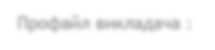 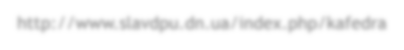 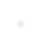 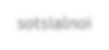 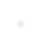 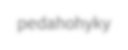 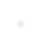 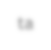 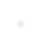 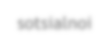 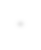 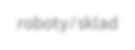 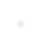 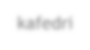 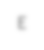 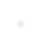 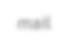 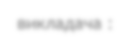 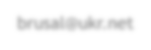 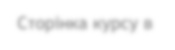 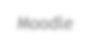 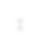 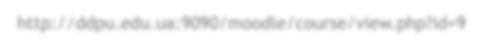 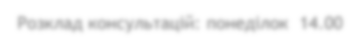 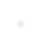 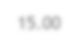 Анотація до дисципліни
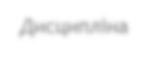 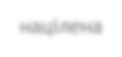 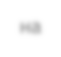 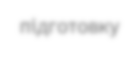 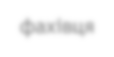 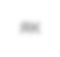 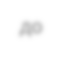 Дисципліна націлена на підготовку фахівця як до  співпраці з дитячими та молодіжними  організаціями, так і до безпосередньої роботи по  вдосконаленню діяльності конкретної  організації, концентруючи свої зусилля на  здійсненні процесу інтеграції всіх мікросистем в  одну виховну систему, створюючи умови для їх  взаємодії, контролюючи результативність такої
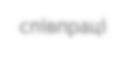 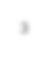 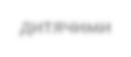 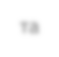 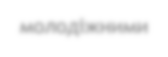 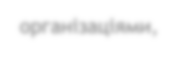 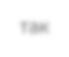 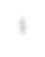 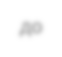 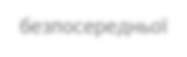 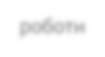 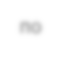 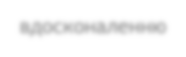 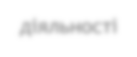 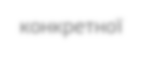 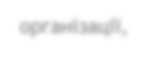 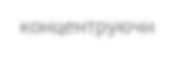 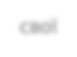 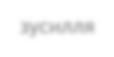 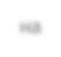 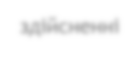 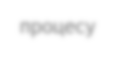 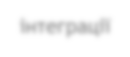 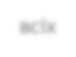 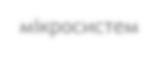 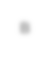 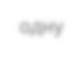 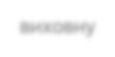 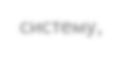 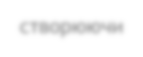 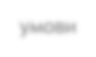 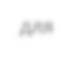 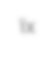 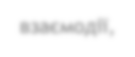 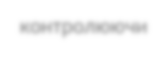 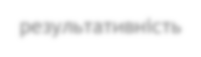 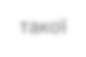 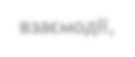 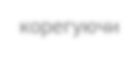 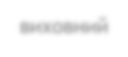 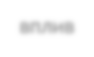 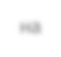 взаємодії,  формування  людини.
корегуючи	виховний	вплив	на
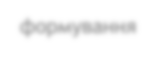 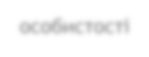 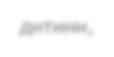 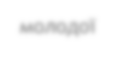 особистості	дитини,	молодої
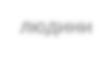 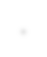 Мета, завдання й очікувані результати
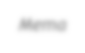 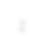 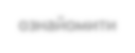 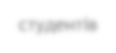 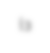 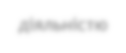 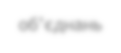 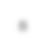 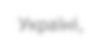 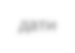 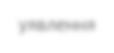 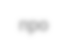 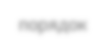 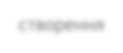 Мета: ознайомити студентів із діяльністю об’єднань в Україні, дати уявлення про порядок створення  недержавних організацій, прийому до них нових членів, умови припинення їх діяльності.
Завдання: формування загальних компетентностей (здатність реалізувати свої права і обов’язки як члена  суспільства, усвідомлювати цінності громадянського (вільного демократичного) суспільства та необхідність  його сталого розвитку, верховенства права, прав і свобод людини і громадянина в Україні через  можливість створення громадського об’єднання; здатність мотивувати людей та рухатися до спільної мети  під час організації діяльності громадського об’єднання);
формування спеціальних компетентностей (здатність аналізувати суспільні процеси пов’язані з соціальним  розвитком держави та моніторингу суспільних потреб; здатність до генерування нових ідей та креативності  у діяльності громадської організації; здатність виявляти і залучати ресурси організацій-партнерів з  соціальної допомоги для виконання завдань власної громадської організації).
Очікувані результати навчання: застосовувати засоби соціально-правової політики в сфері соціального  захисту, базові знання з юриспруденції та законодавства України в галузі соціального забезпечення для  успішного створення та функціонування організації третього сектору; приймати практичні рішення для  покращення соціального добробуту та підвищення соціальної безпеки громадян-членів громадської  організації.
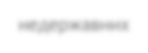 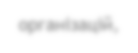 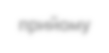 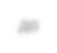 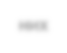 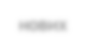 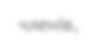 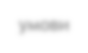 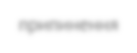 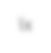 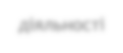 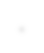 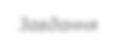 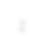 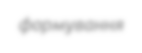 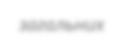 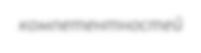 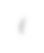 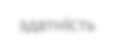 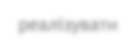 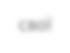 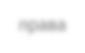 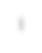 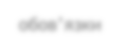 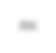 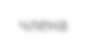 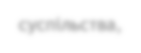 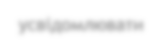 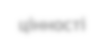 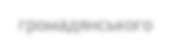 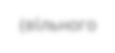 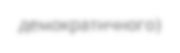 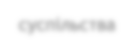 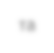 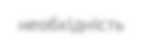 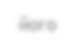 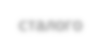 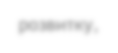 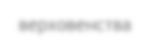 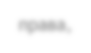 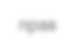 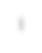 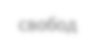 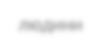 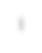 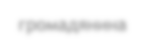 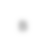 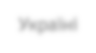 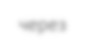 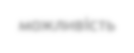 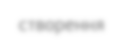 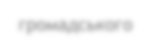 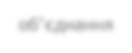 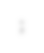 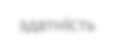 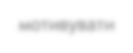 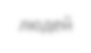 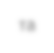 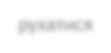 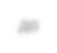 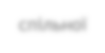 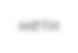 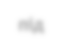 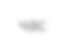 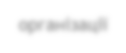 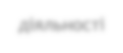 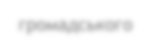 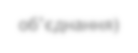 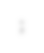 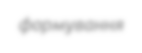 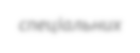 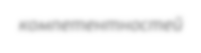 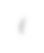 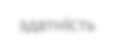 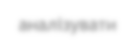 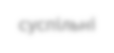 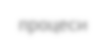 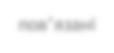 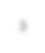 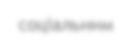 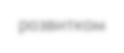 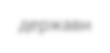 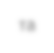 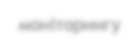 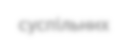 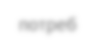 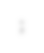 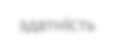 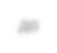 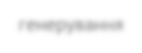 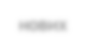 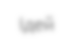 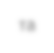 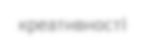 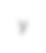 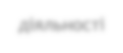 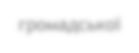 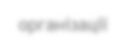 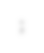 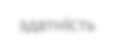 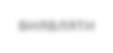 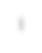 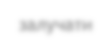 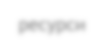 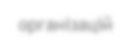 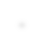 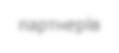 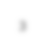 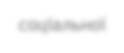 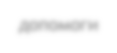 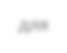 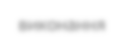 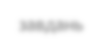 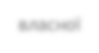 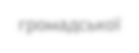 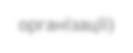 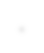 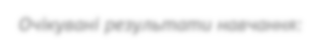 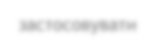 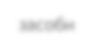 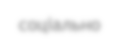 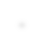 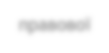 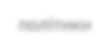 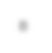 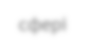 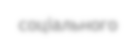 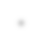 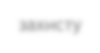 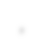 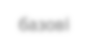 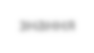 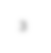 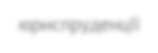 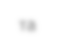 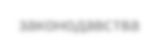 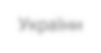 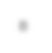 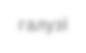 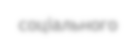 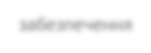 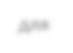 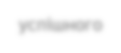 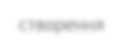 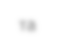 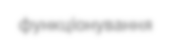 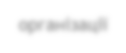 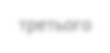 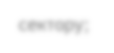 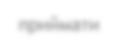 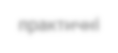 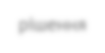 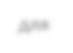 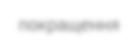 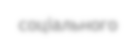 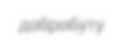 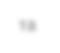 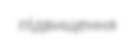 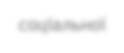 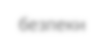 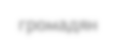 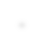 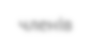 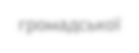 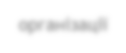 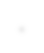 Інформаційний обсяг  навчальної дисципліни
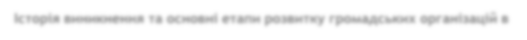 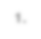 Історія виникнення та основні етапи розвитку громадських організацій в  Україні.
Нормативно–правова база діяльності і функціонування громадських  організацій в Україні.
Основні складові діяльності громадських організацій (регіональний аспект).
Порядок створення громадської організації.
Зв’язки з громадськістю в діяльності громадських організацій.
Фандрайзинг у діяльності громадських організацій.
Волонтерський рух в Україні.
Молодіжні, дитячі та жіночі організації.
Релігійні організації.
Ветеранські та патріотичні організації.  11.Благодійні організації.
12.Творчі спілки.
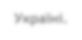 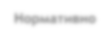 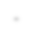 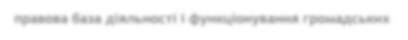 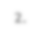 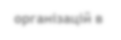 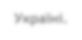 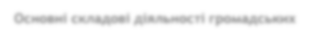 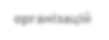 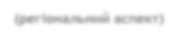 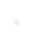 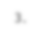 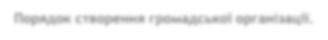 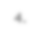 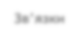 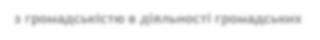 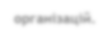 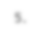 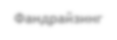 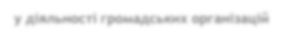 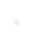 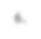 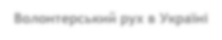 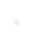 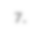 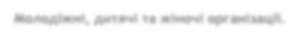 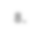 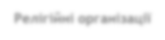 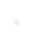 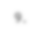 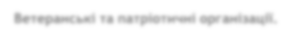 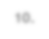 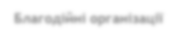 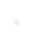 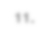 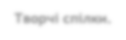 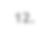